Отчёт о выполненных работах по благоустройству и текущему ремонту за периодс 09 декабря по 16 декабря 2023 года.
Текущий ремонт Замена стояка хвс в подвале по пр. Юрия Гагарина д.20, к.4
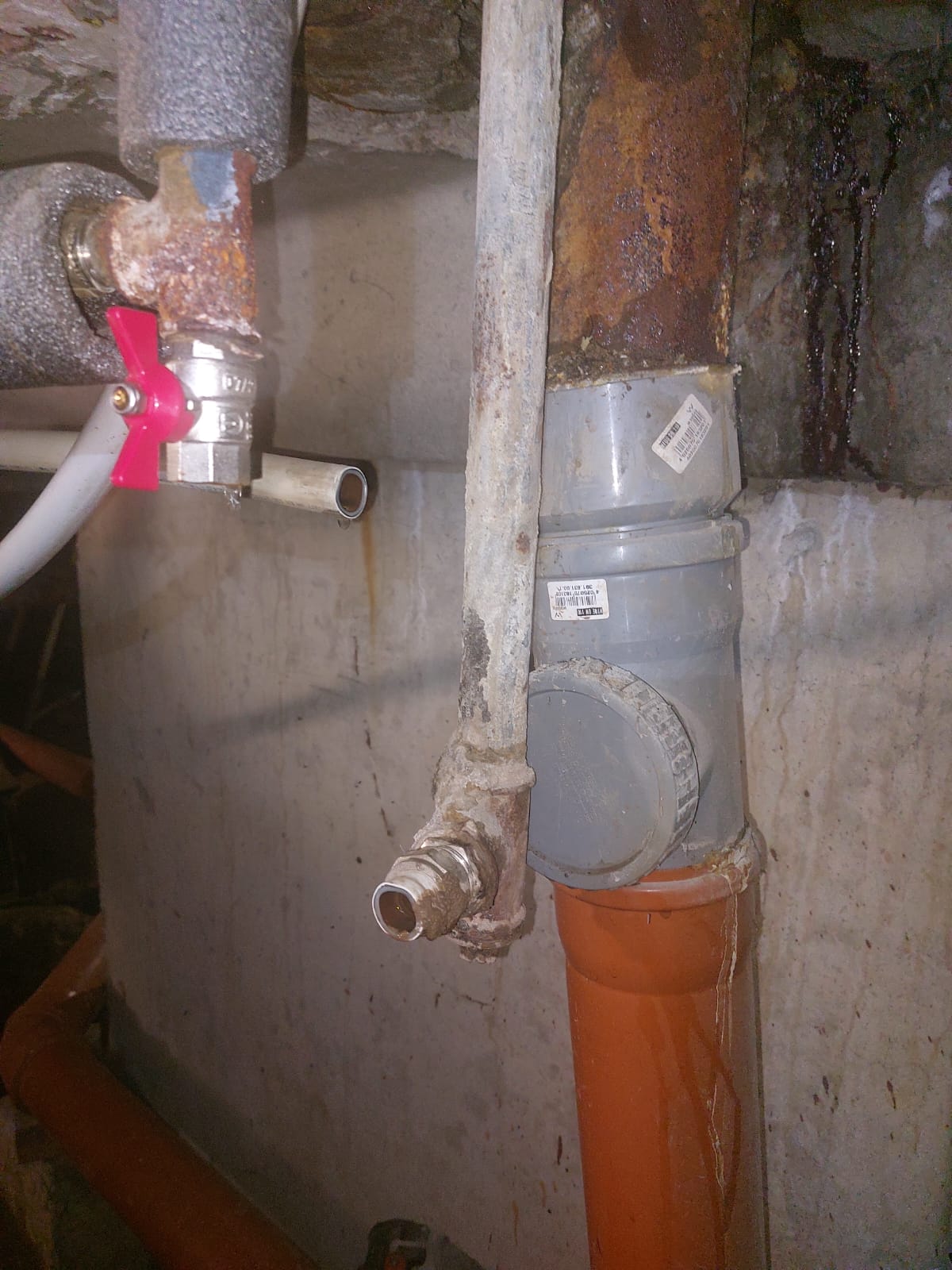 Текущий ремонтРемонт розлива на чердаке по ул.Типанова д. 5
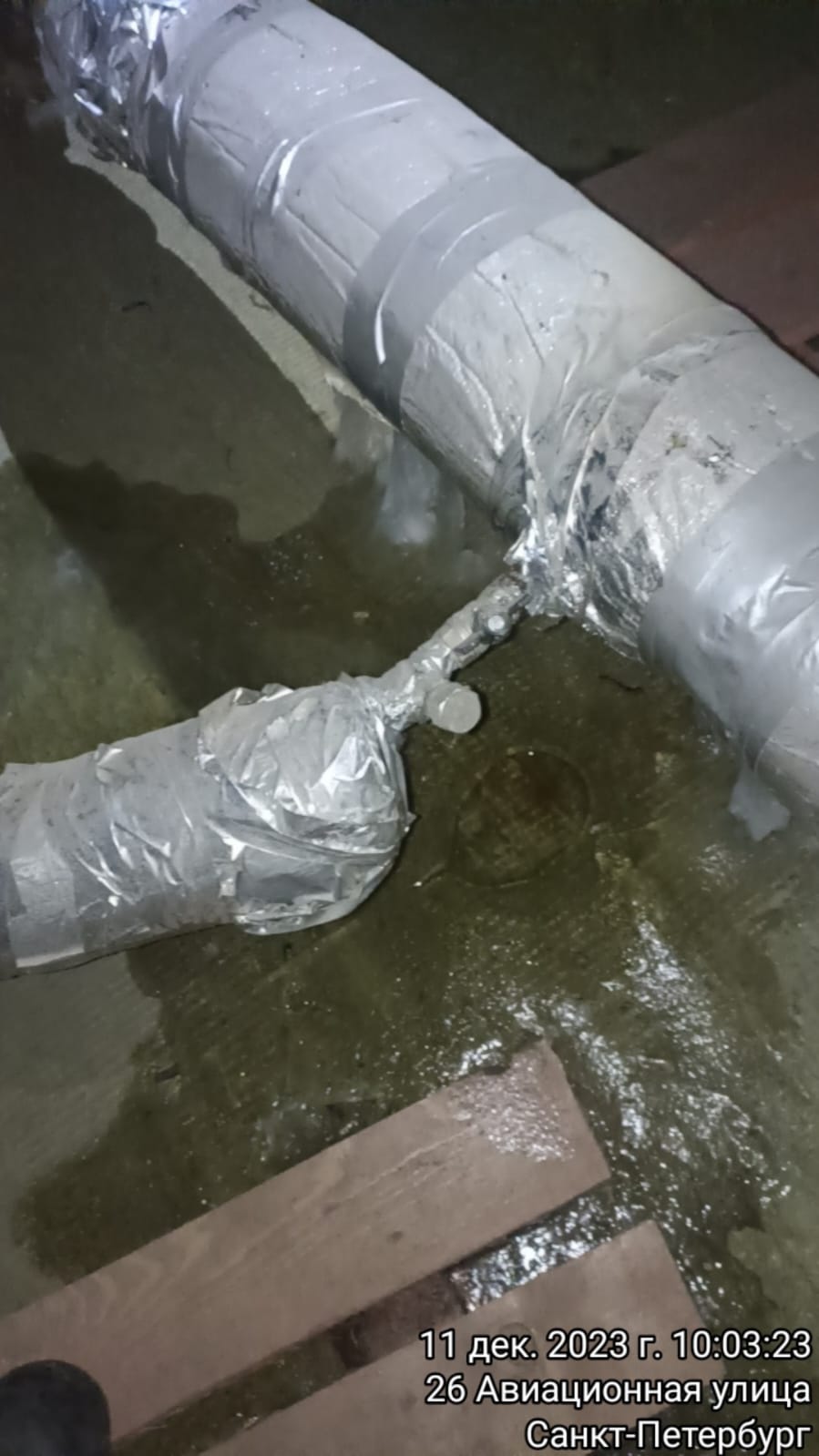 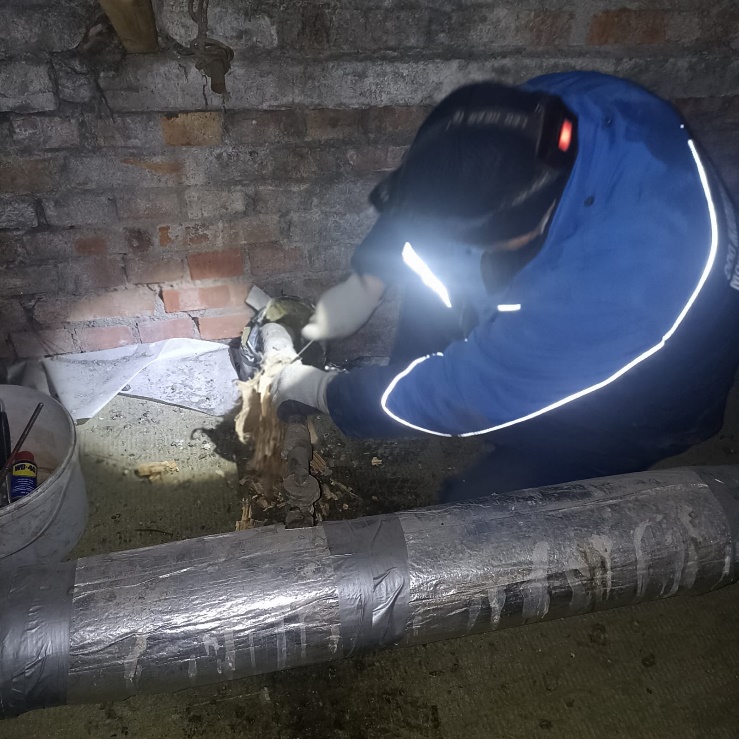 Текущий ремонткосметический ремонт парадной №1 по ул. Авиационная д.40
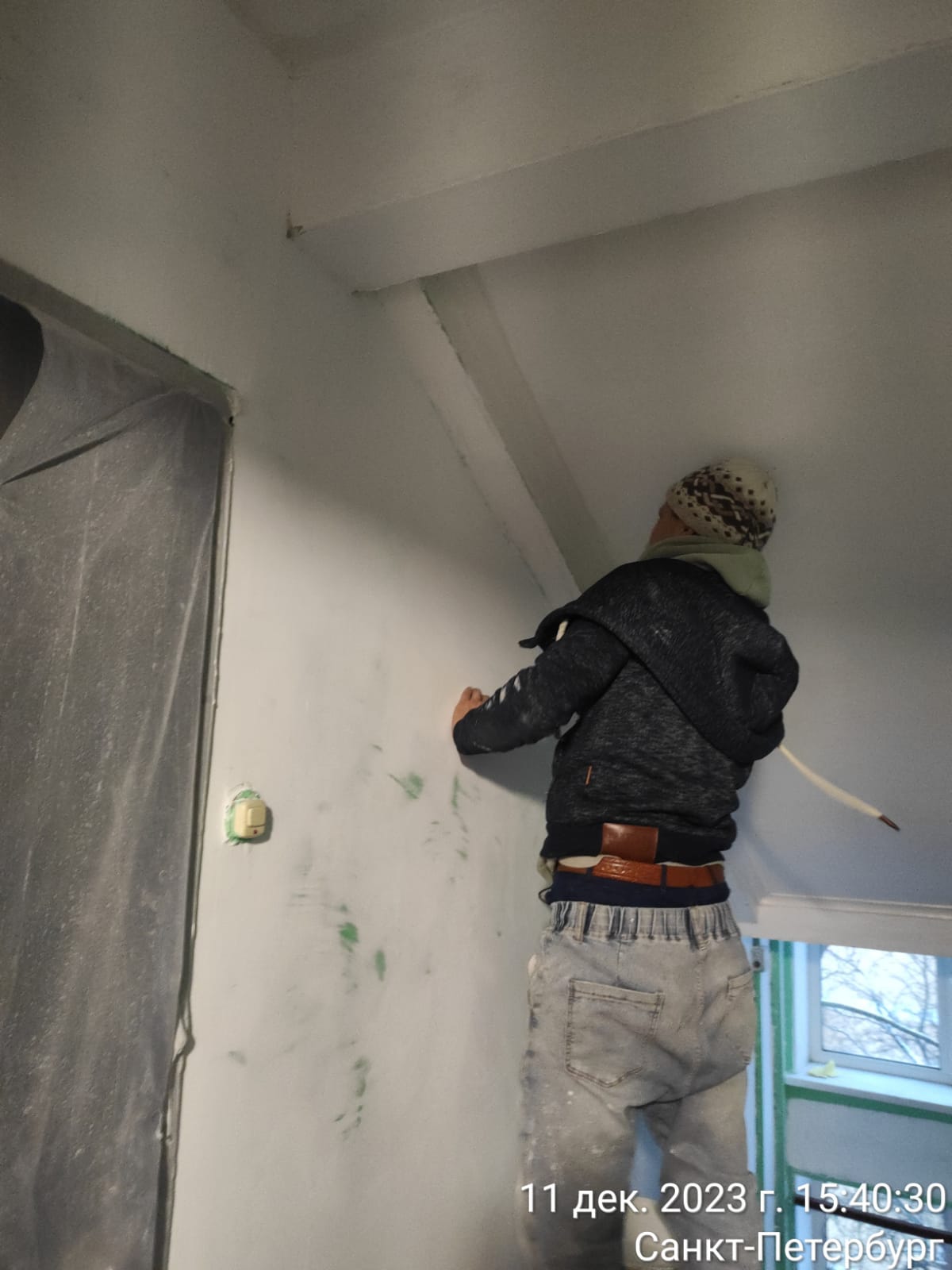 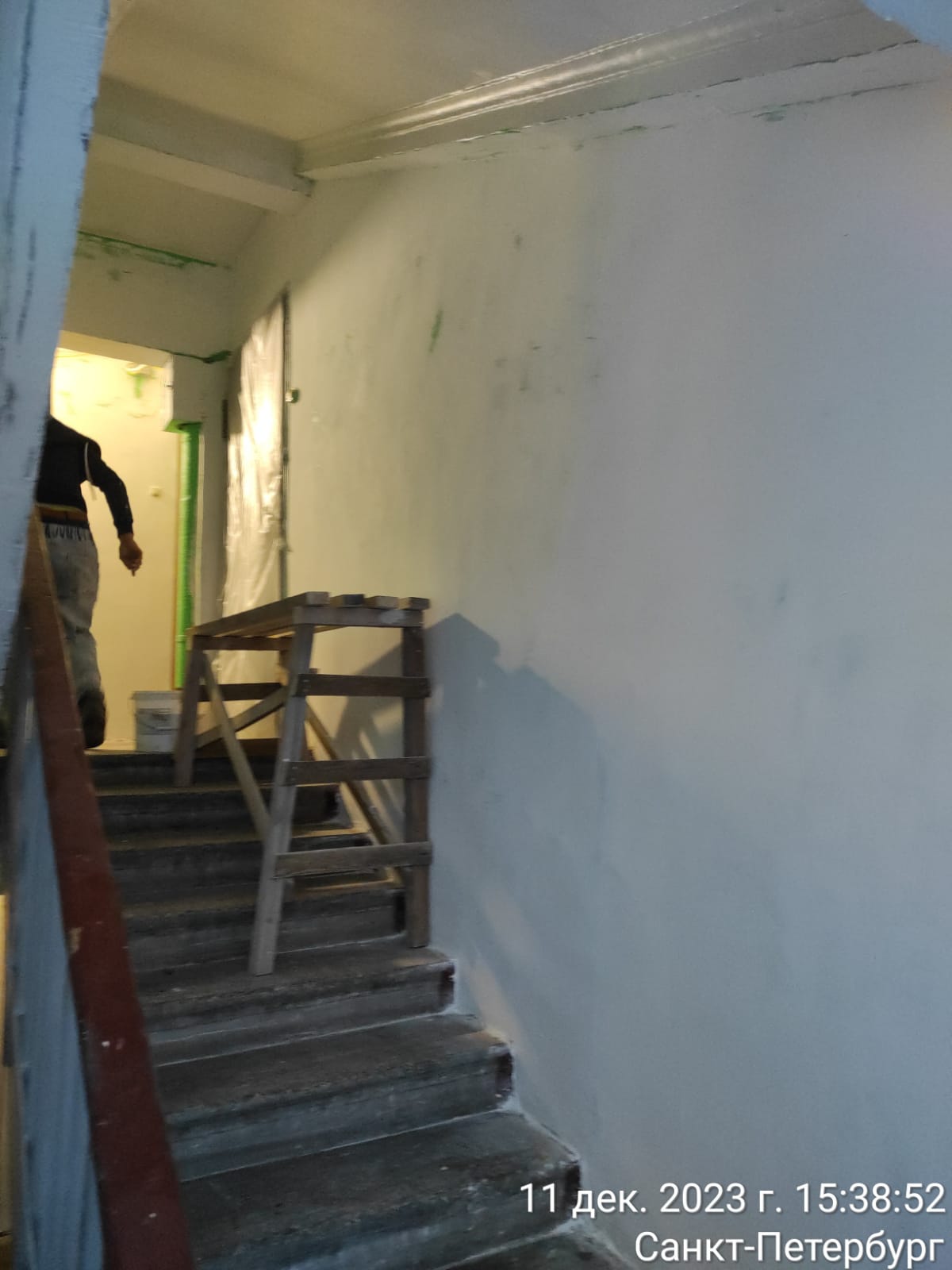 Текущий ремонтремонт оконных створок в парадной №1 по ул.Заозёрная д. 4
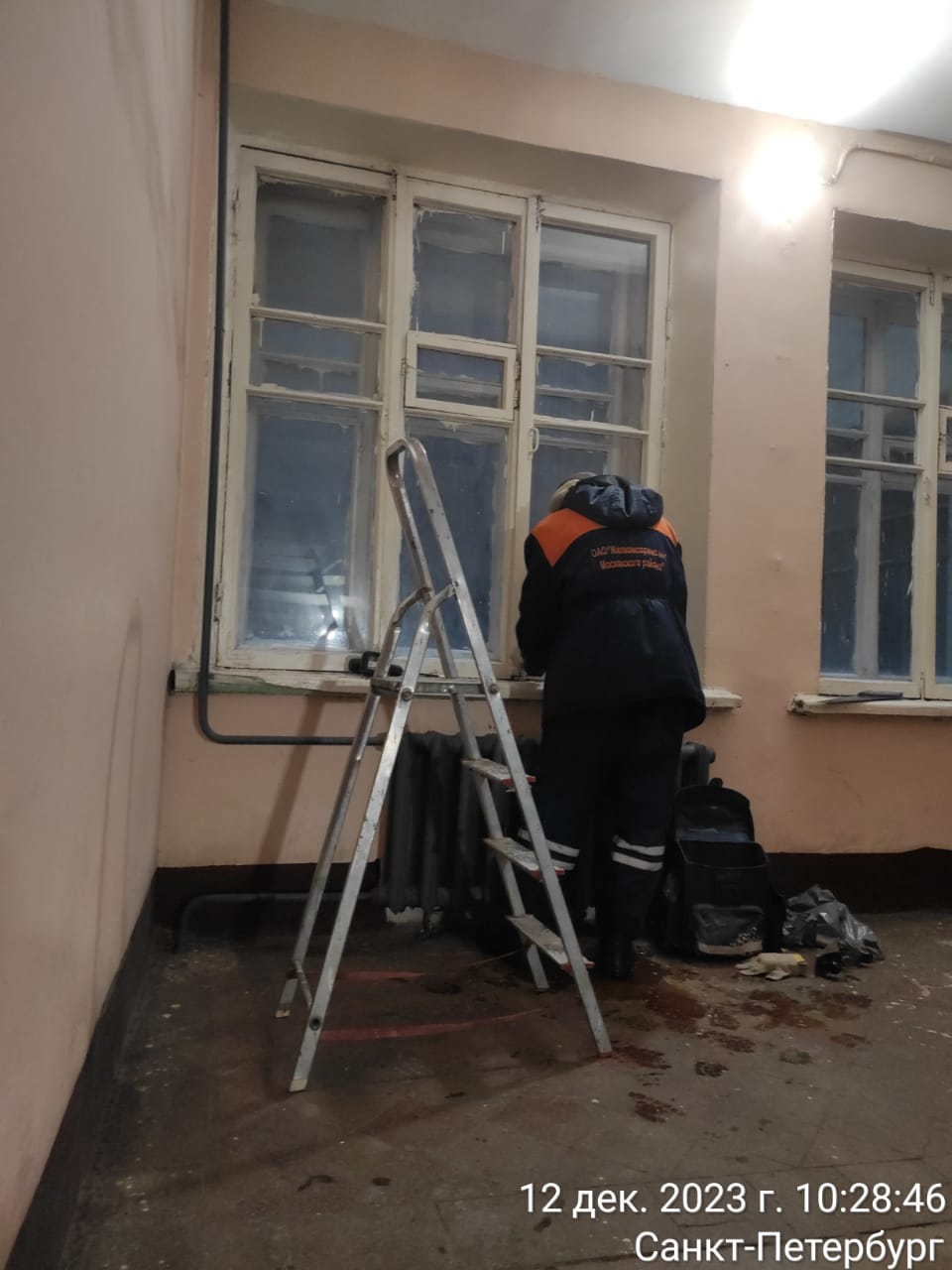 Содержание общего имуществаВлажная уборка парадных
Содержание общего имуществаВлажная уборка парадных
Содержание общего имуществаВлажная уборка парадных
Содержание общего имуществаВлажная уборка парадных
Расчистка подходов
Расчистка подходов
Расчистка подходов
Расчистка подходов
Расчистка подходов
Расчистка подходов
Расчистка подходов
Расчистка подходов
Расчистка подходов
Очистка кровель - сброска снежных шапок с карнизных свесов
Очистка кровель - сброска снежных шапок с карнизных свесов
Очистка кровель - сброска снежных шапок с карнизных свесов
Очистка кровель - сброска снежных шапок с карнизных свесов
Очистка кровель - сброска снежных шапок с карнизных свесов
Очистка кровель - сброска снежных шапок с карнизных свесов
Очистка кровель - сброска снежных шапок с карнизных свесов
Очистка кровель - сброска снежных шапок с карнизных свесов
Очистка кровель - сброска снежных шапок с карнизных свесов
Очистка кровель - сброска снежных шапок с карнизных свесов
Очистка кровель - сброска снежных шапок с карнизных свесов
Очистка кровель - сброска снежных шапок с карнизных свесов
Очистка кровель - сброска снежных шапок с карнизных свесов